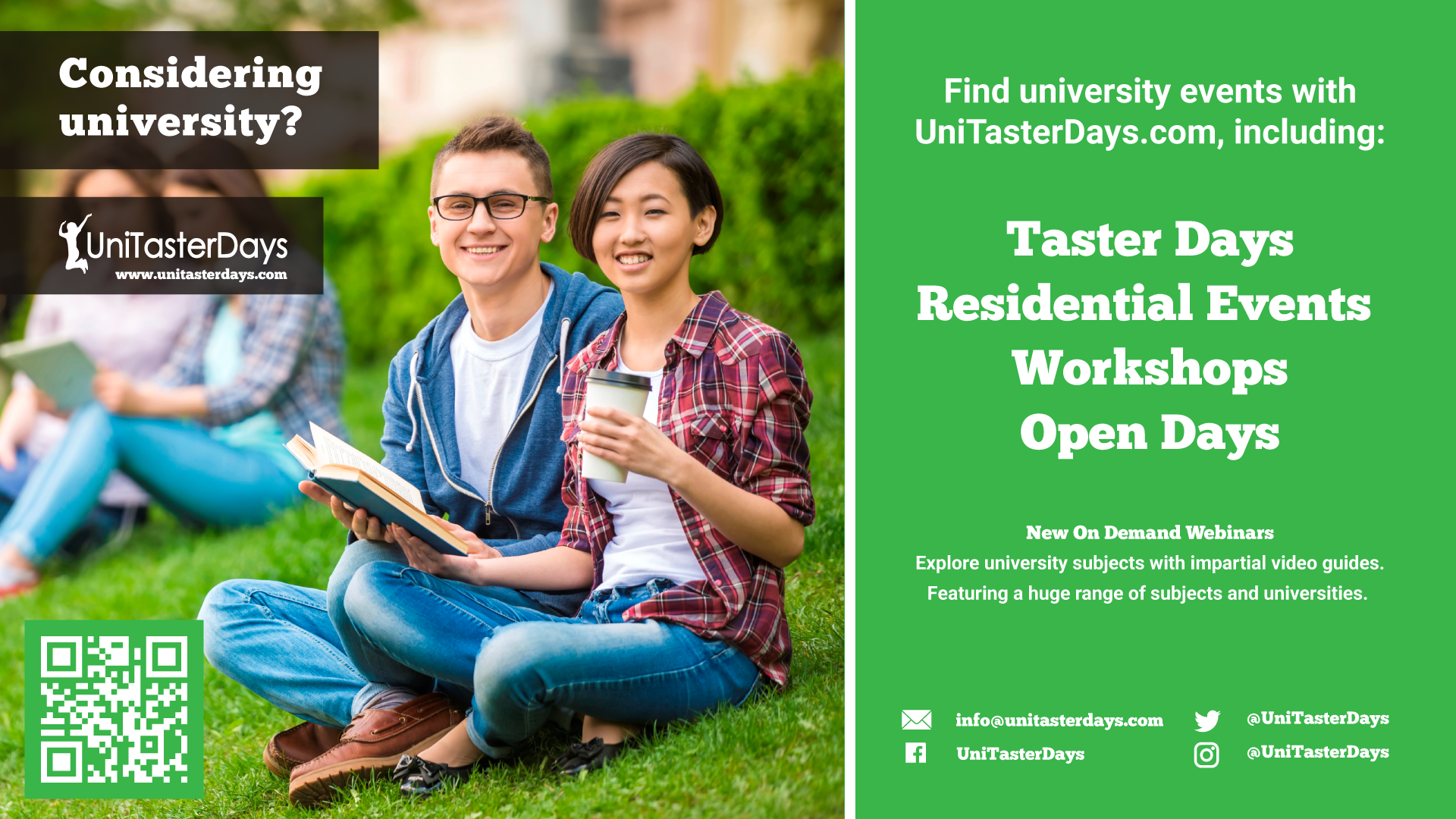 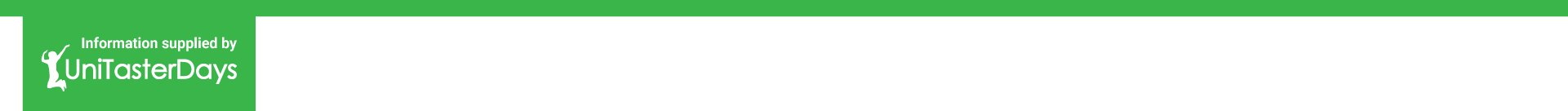 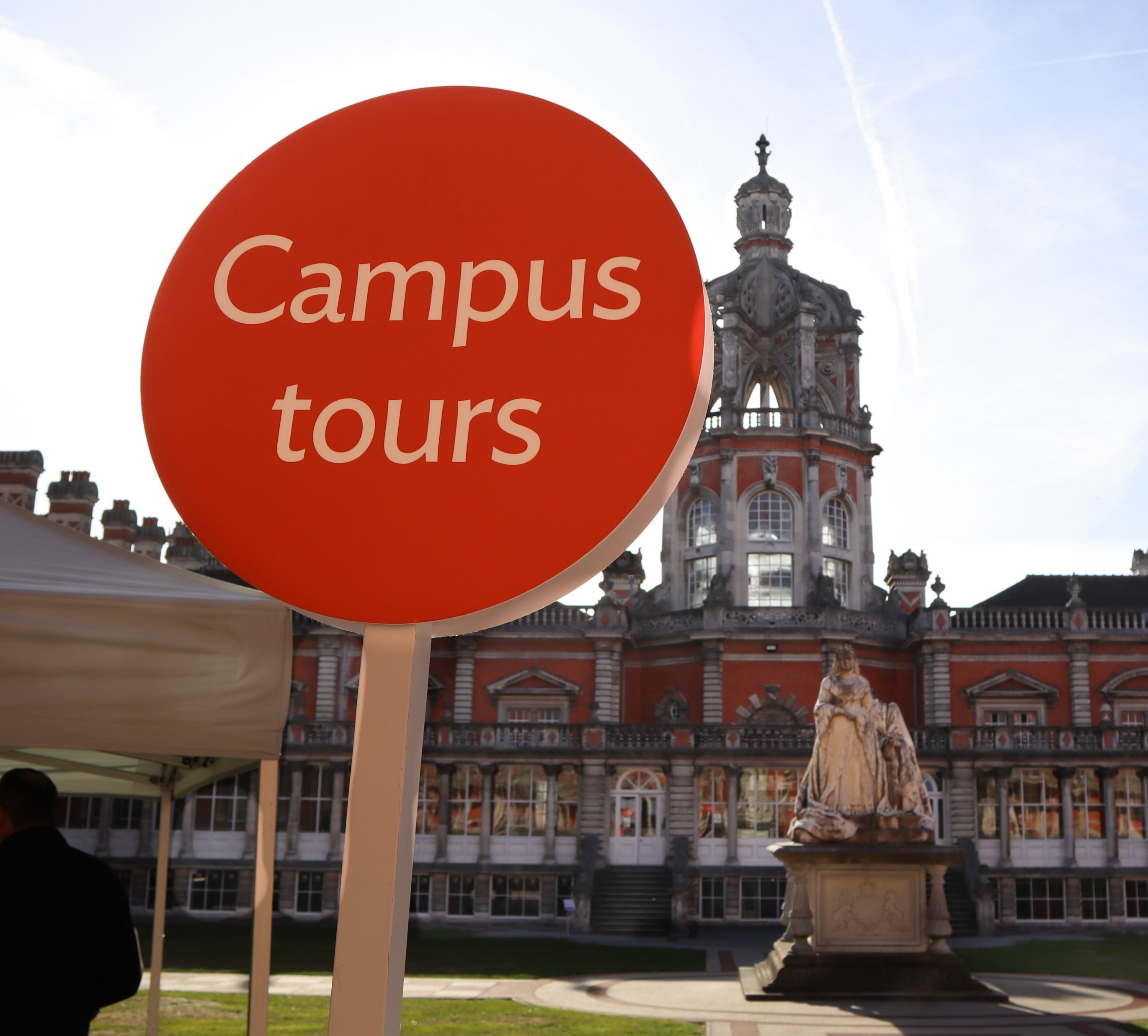 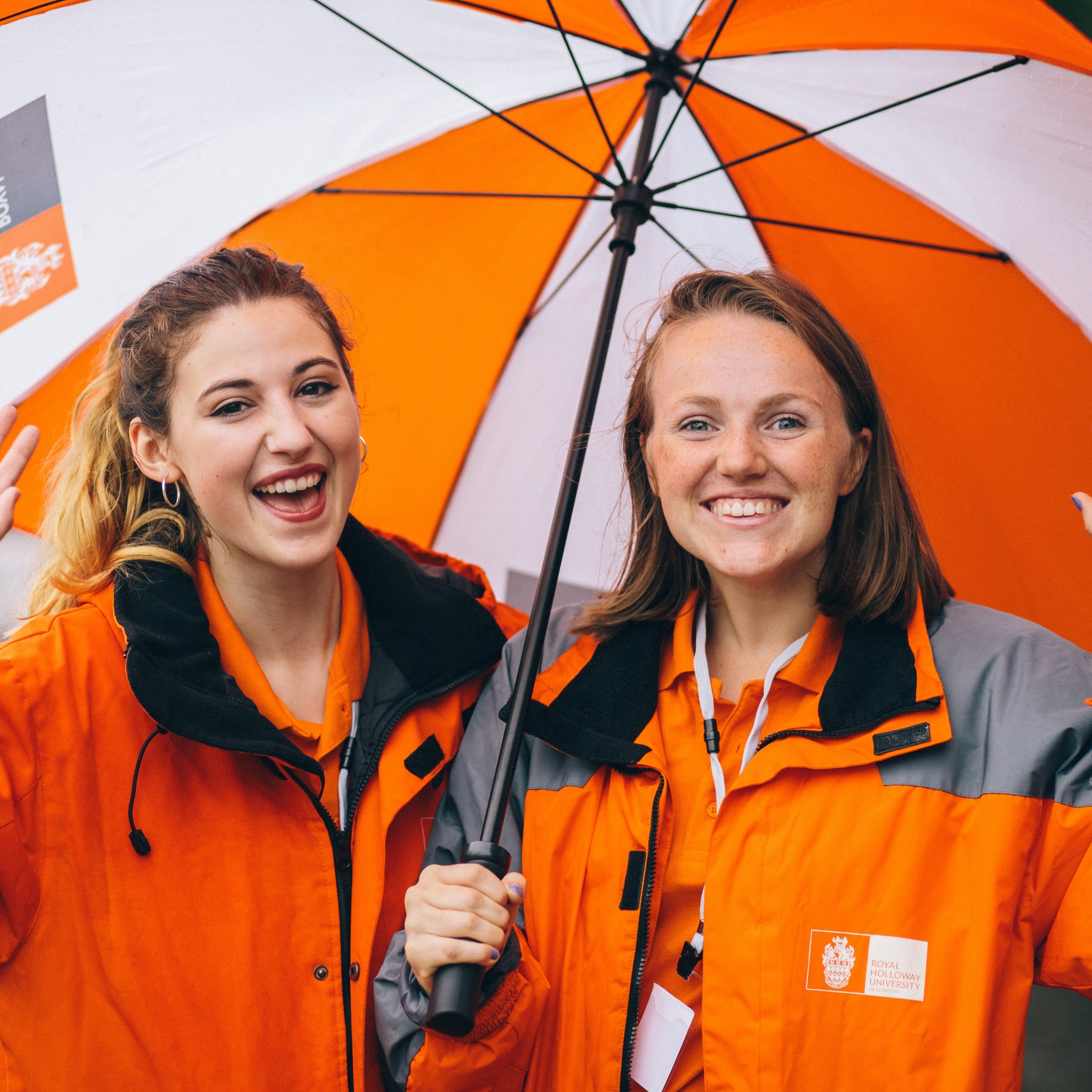 Visit 
Royal Holloway
Our Open Days and Online Open Days are a perfect opportunity to discover more about Royal Holloway, University of London. Get a tour of our campus in Egham, chat to current students and hear directly from  lecturers about the courses you are interested in.
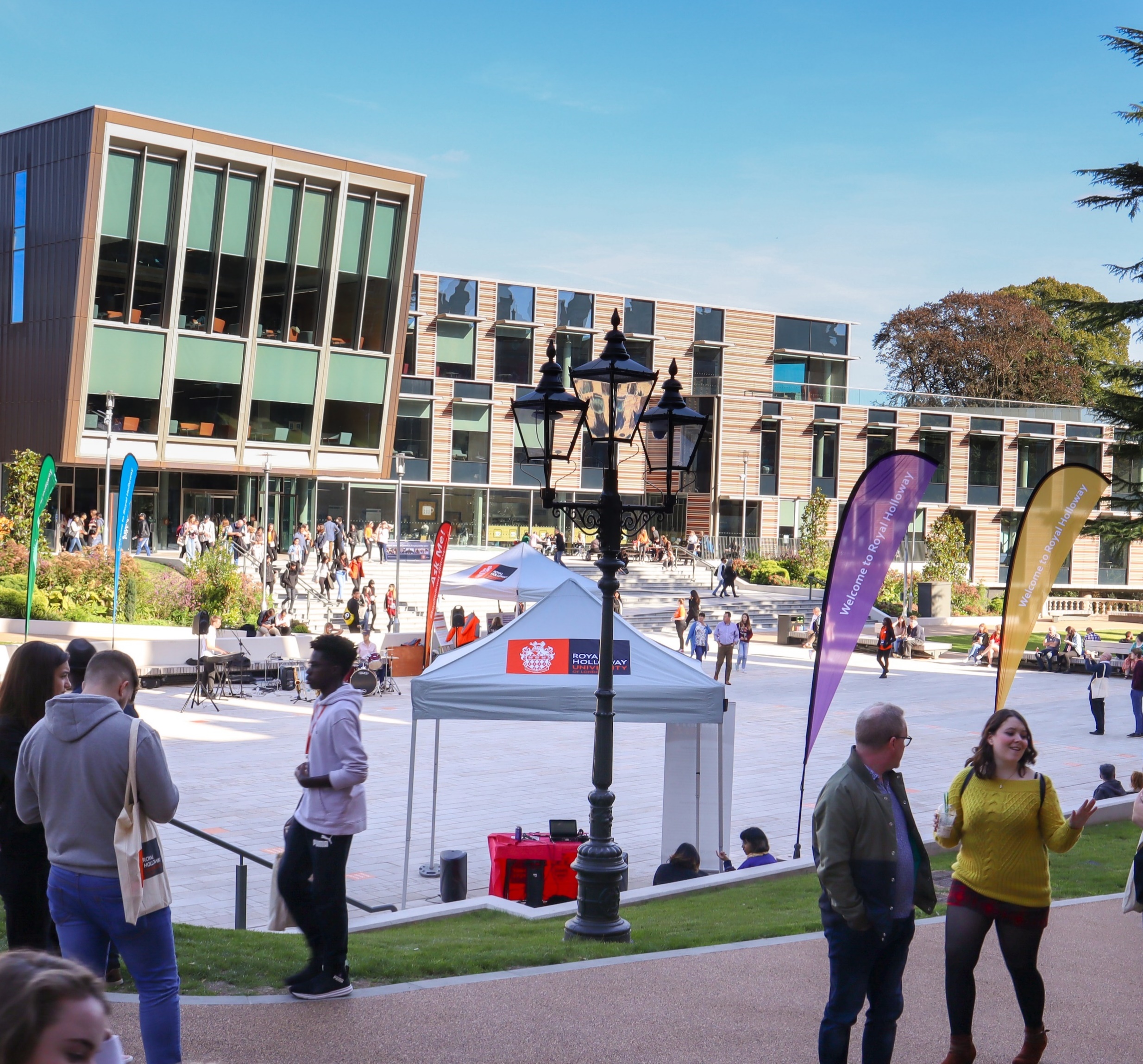 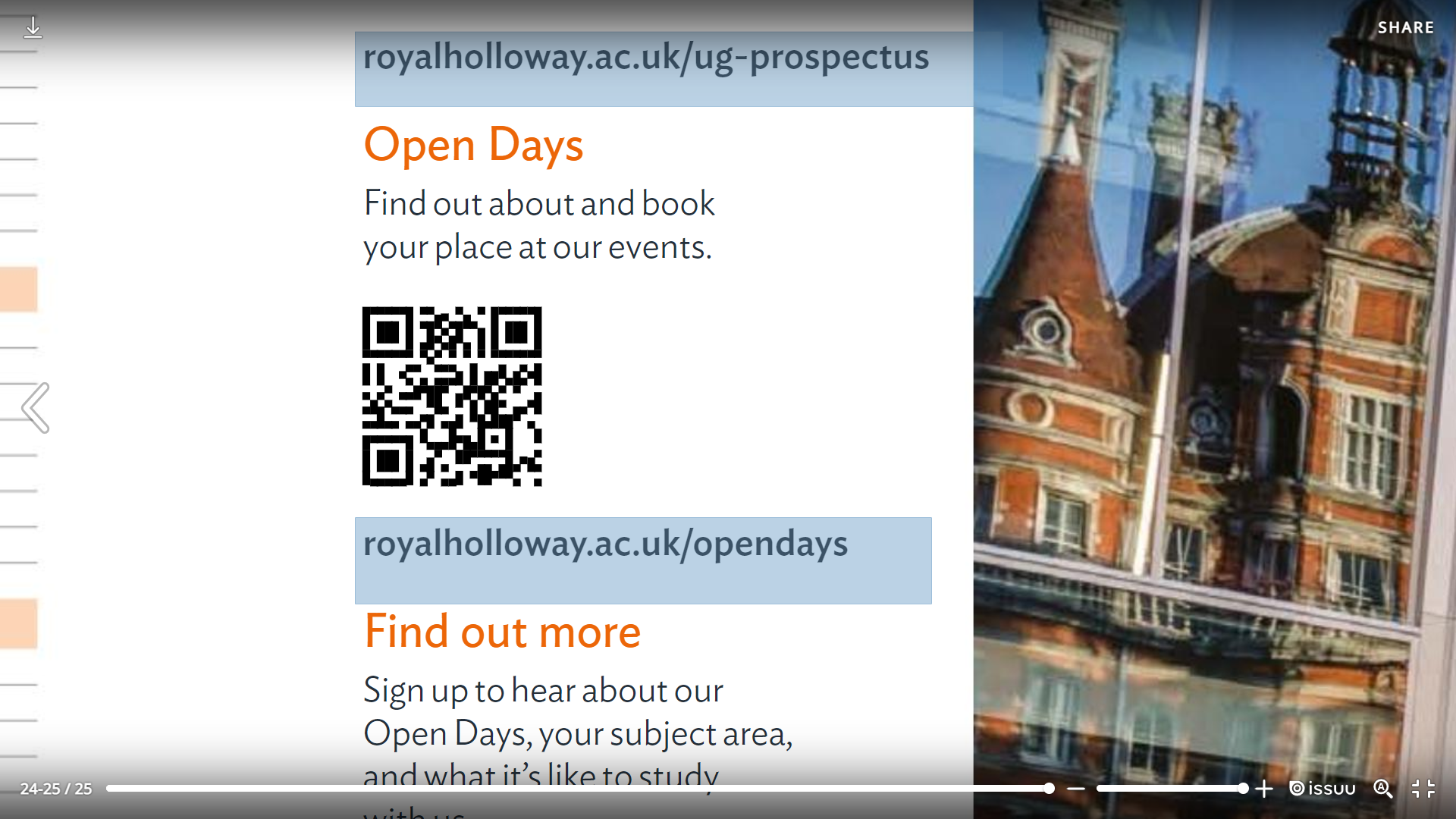 Find out more and book your place 
royalholloway.ac.uk/opendays
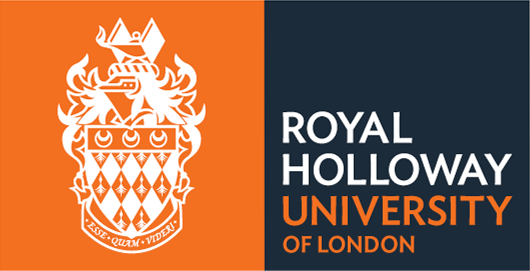 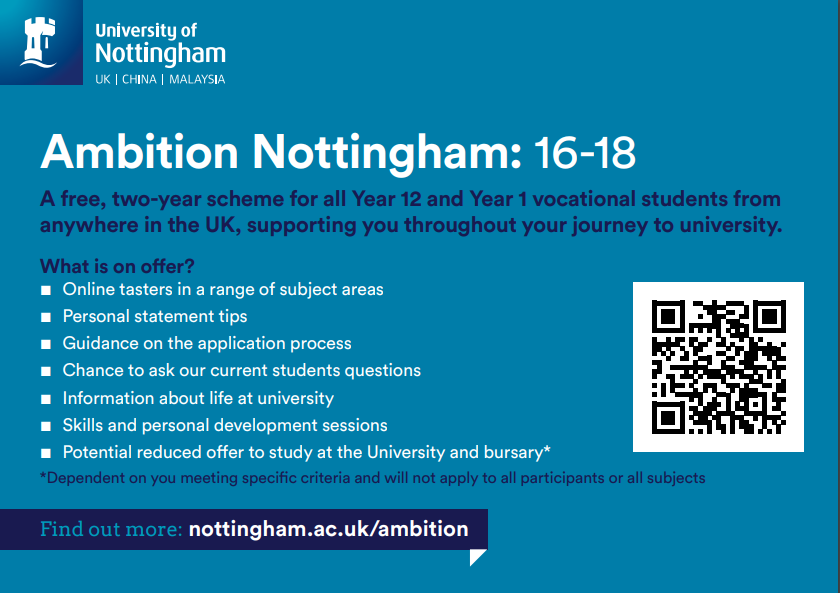 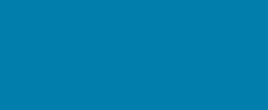 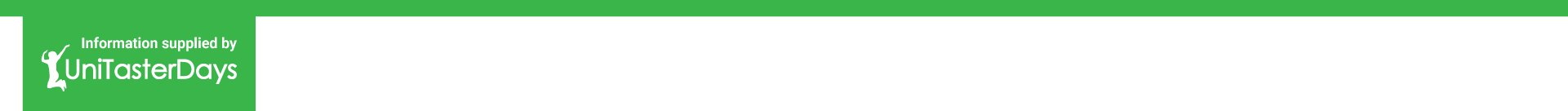 Discover Solent University
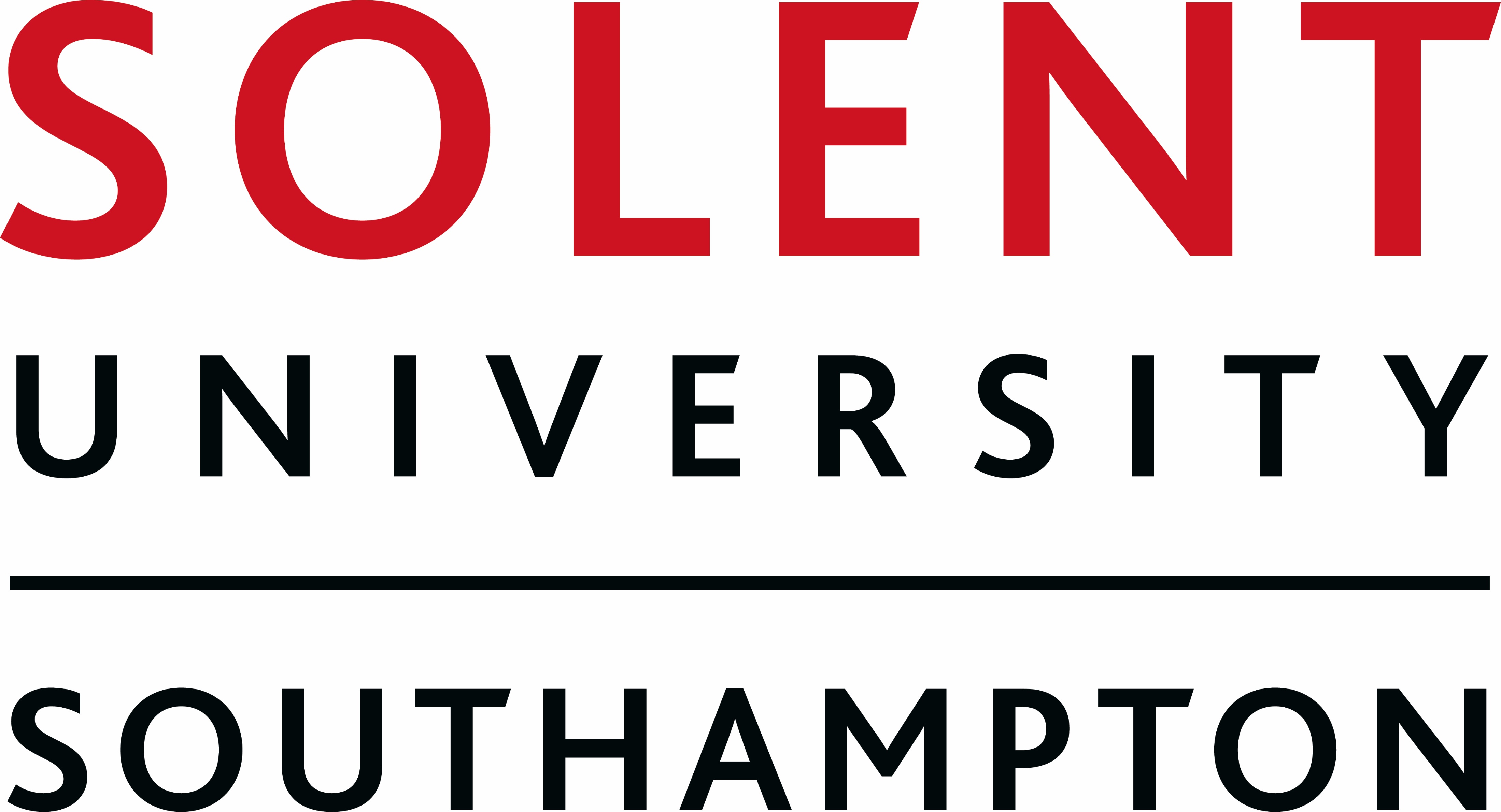 Open days are the best way to experience Solent and find out all about the opportunities on offer.

Book your place today:
Saturday 26 November – Careers in Maritime, virtual
Saturday 3 December – All faculties, on campus

https://www.solent.ac.uk/open-days
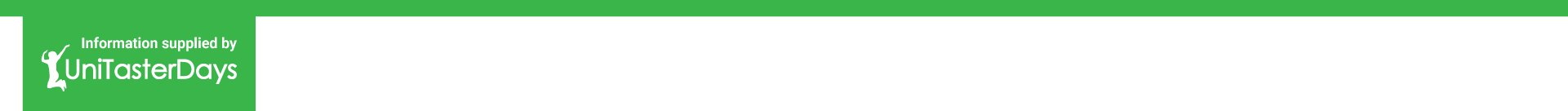 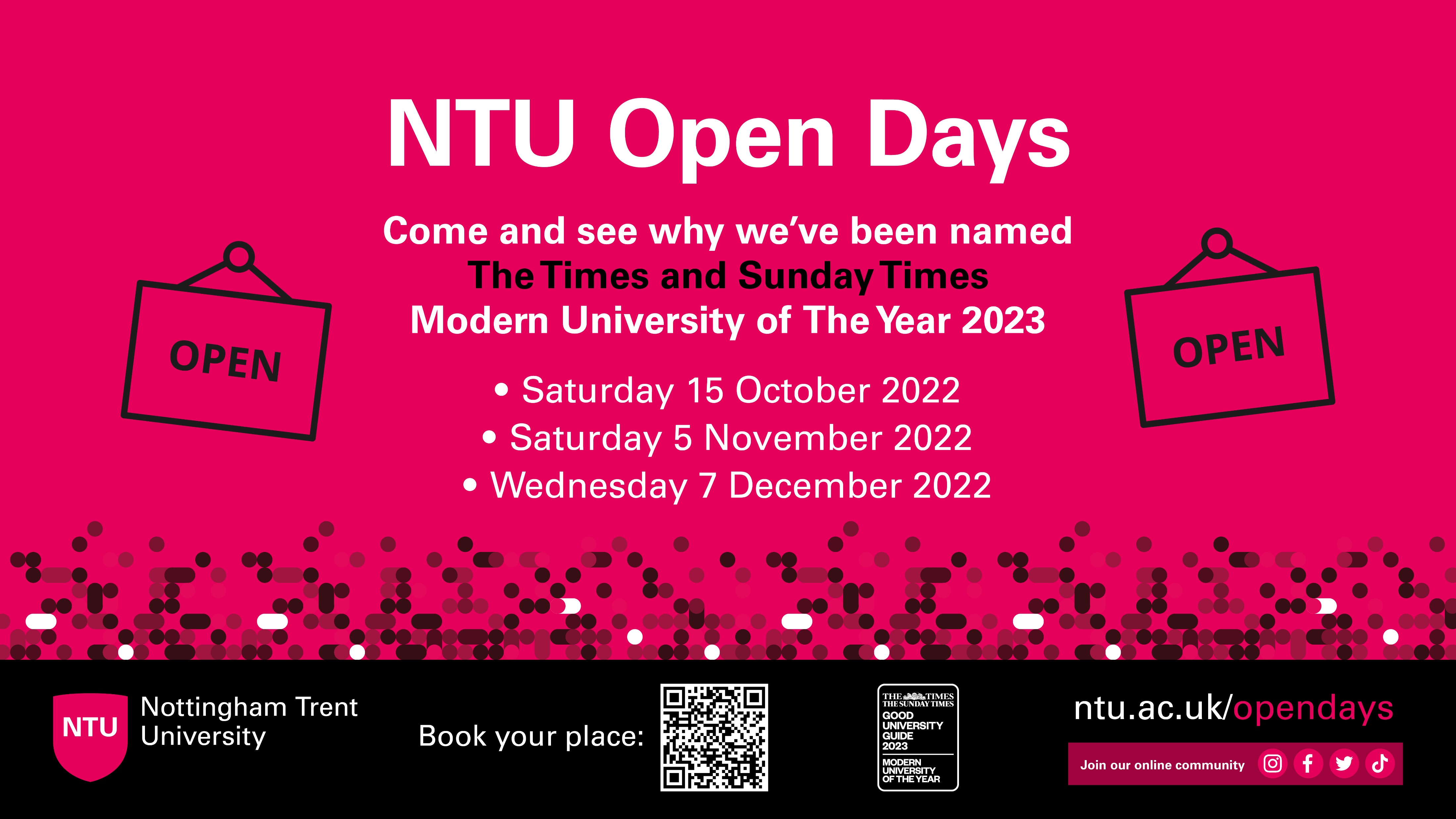